عنوان العرض التقديمي
عنوان فرعي
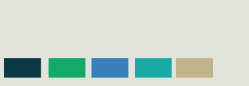 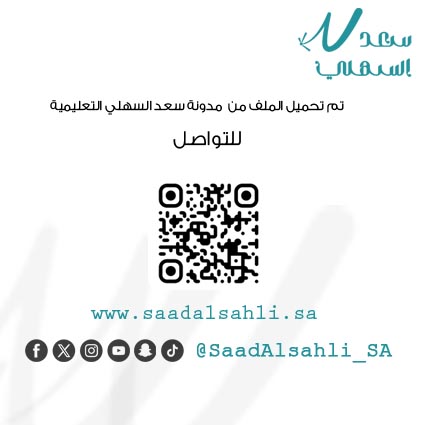